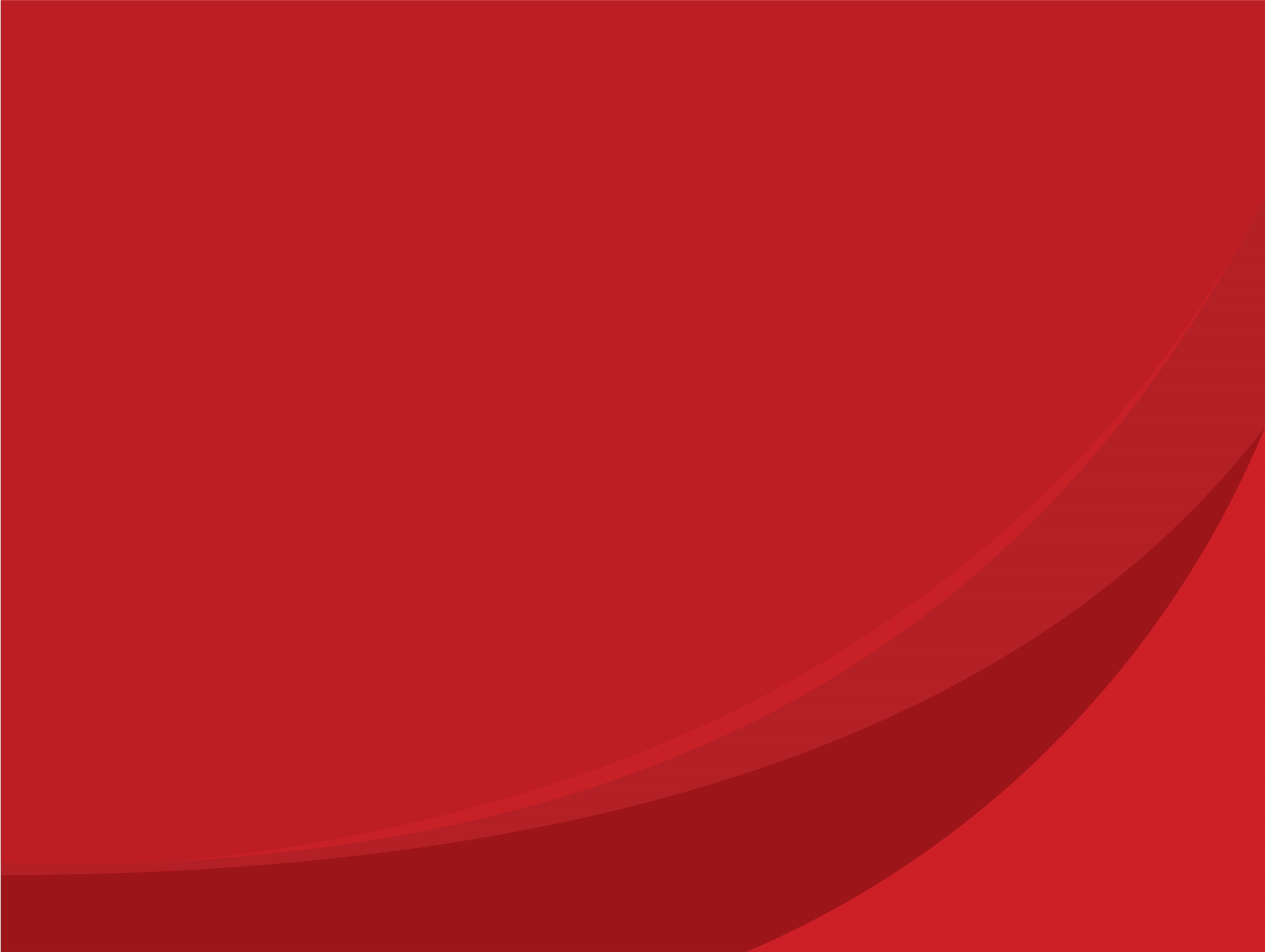 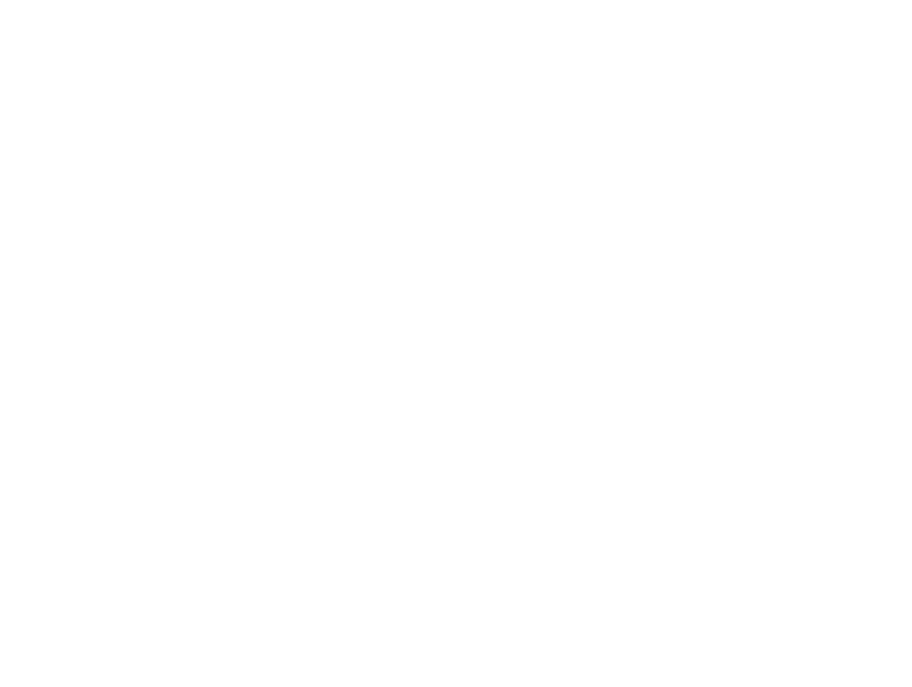 www.spartireklama.lt
NUO JŪSŲ NOROIKI EFEKTYVAUS REZULTATO
SPAUDOS DARBAI: plataus formato ir skaitmeninė spauda
REKLAMOS GAMYBA: reklaminės iškabos, reklama ant transporto
INTERJERO DETALĖS: stiklo dekoravimas, fototapetai biuruose, nestandartiniai interjero elementai
NESTANDARTINĖ REKLAMA: pardavimų skatinimo elementai prekybos vietose
TAIP PAT ATLIEKAME: maketavimo ir dizaino, logotipų ir brandbook kūrybos darbus, reklamos montavimo darbus visoje Lietuvoje
SPAUDA NUO A IKI Ž
Aplankai, blankai
Atvirukai, kvietimai
Plakatai
Knygelės užrašams
Diplomai, padėkos
Etiketės, knygų skirtukai
Karuliai, lipdukai
Įvairūs kalendoriai
Katalogai, žurnalai, lankstinukai, skrajutės
Vizitinės kortelės
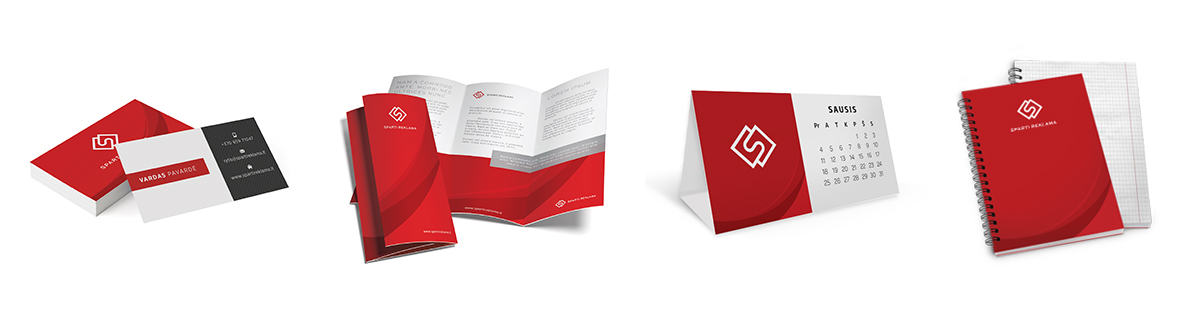 SPAUDOS DARBAI
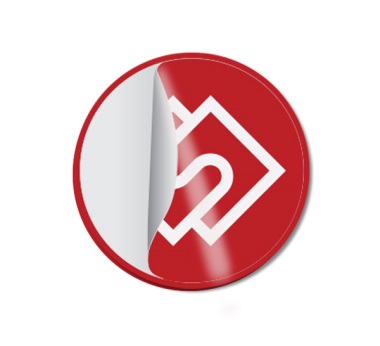 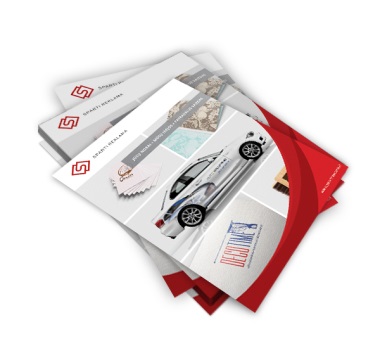 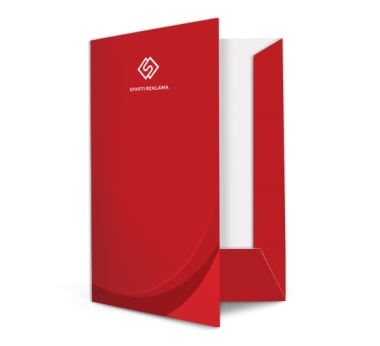 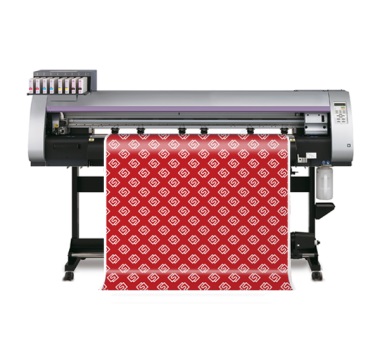 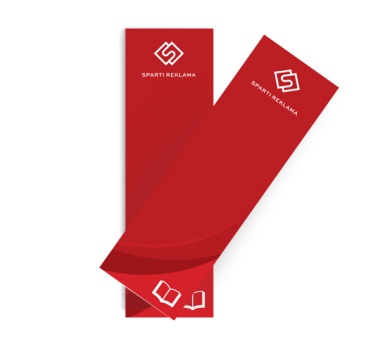 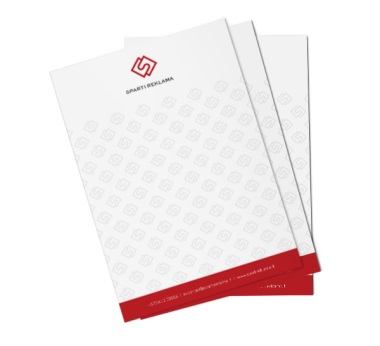 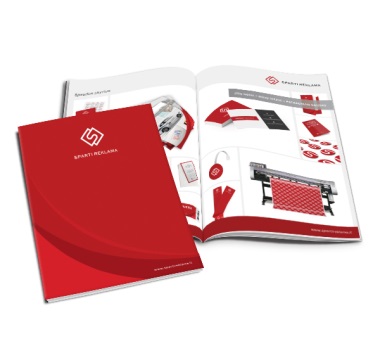 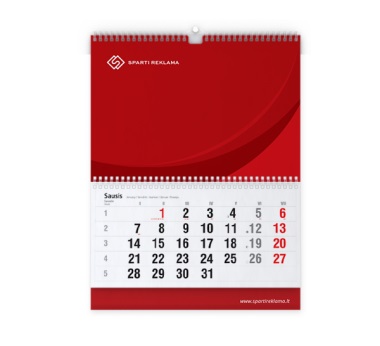 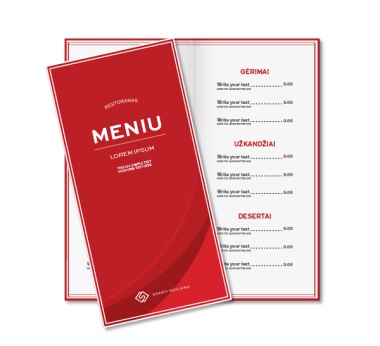 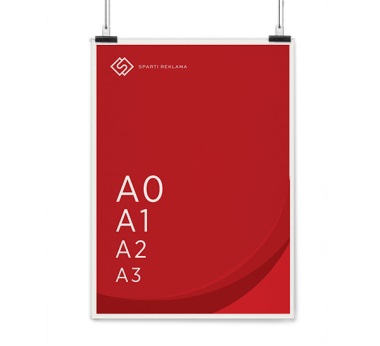 VIZUALINĖ REKLAMA
Stendai
Reklaminės iškabos
Interjero detalės
Vitrinų apipavidalinimas
Reklama ant transporto
Parodų stendų gamyba ir apipavidalinimas
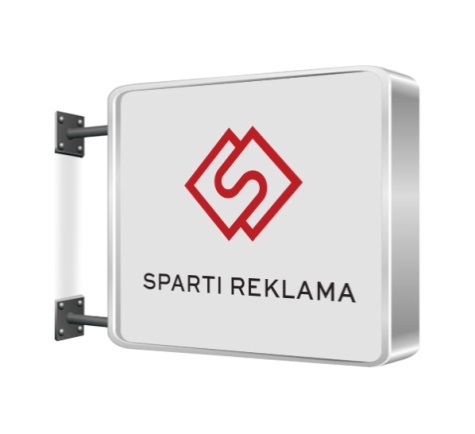 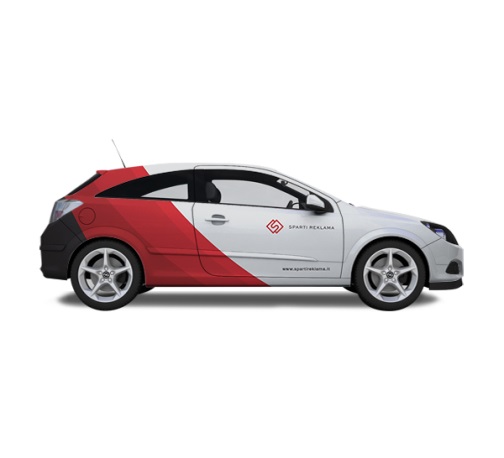 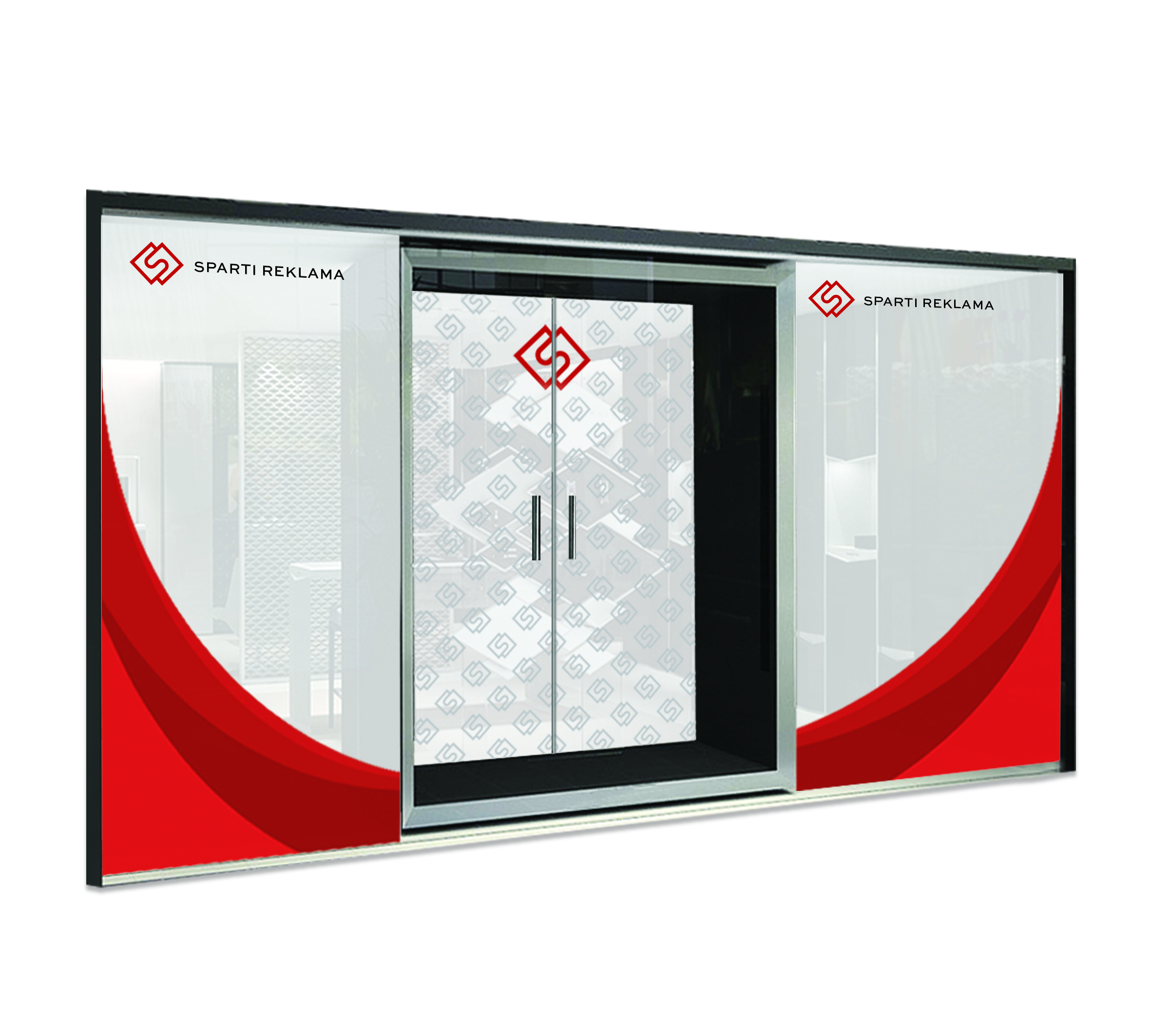 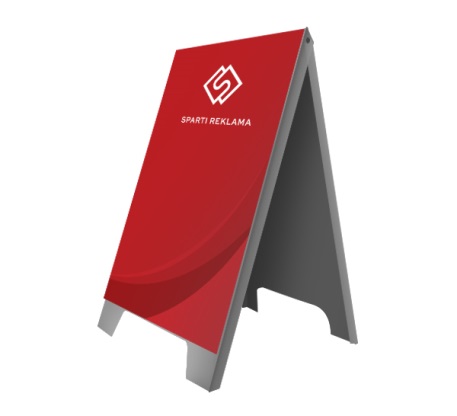 STENDAI
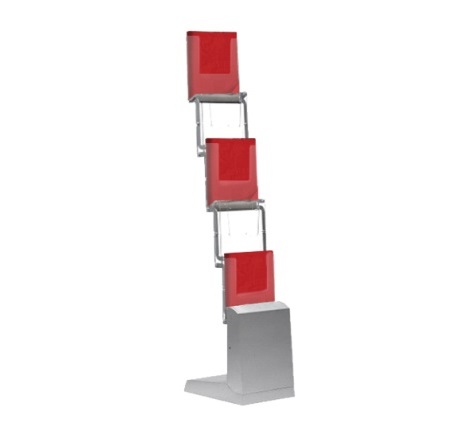 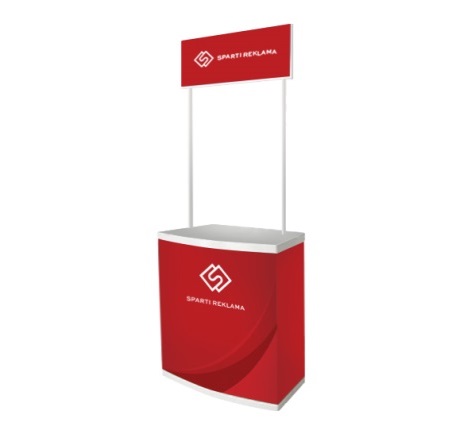 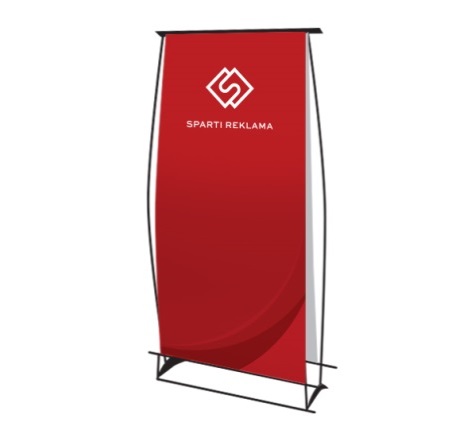 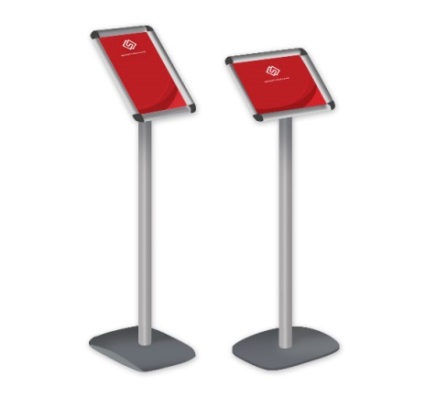 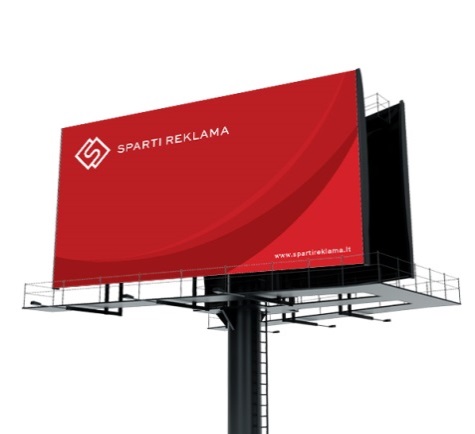 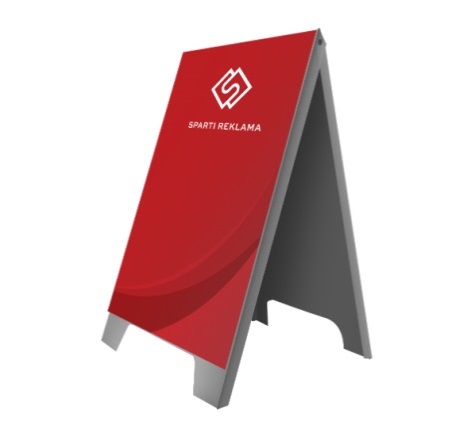 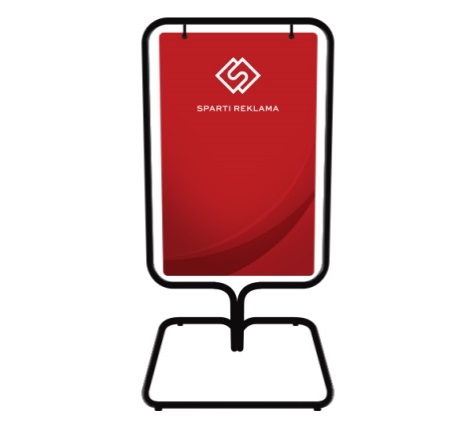 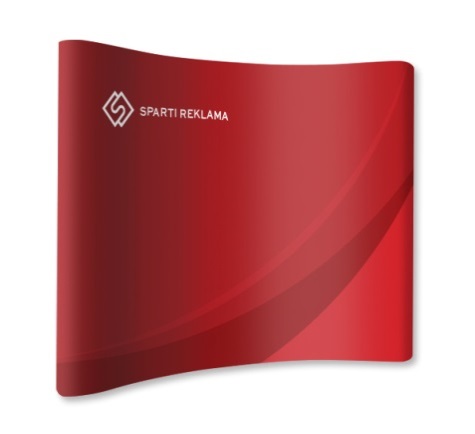 INTERJERO DETALĖS
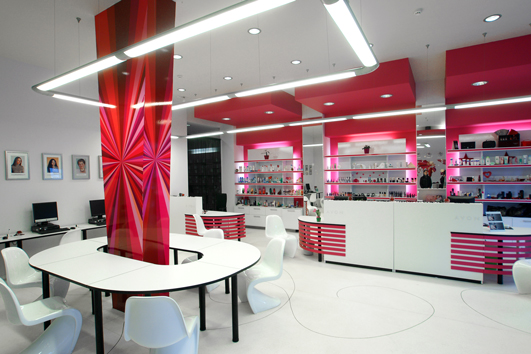 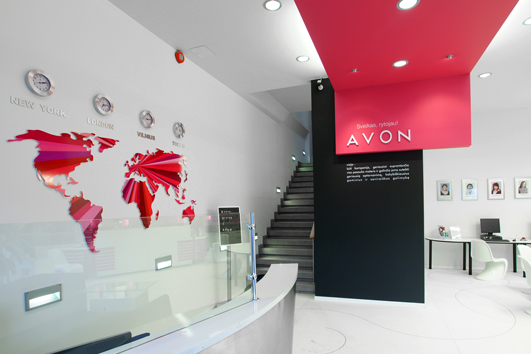 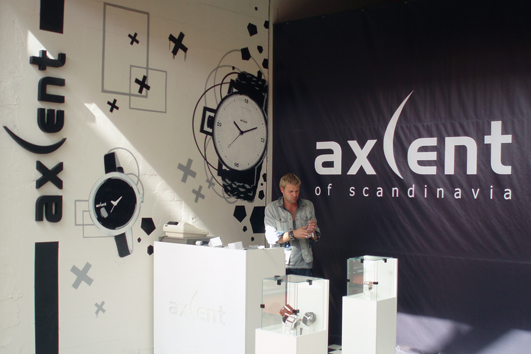 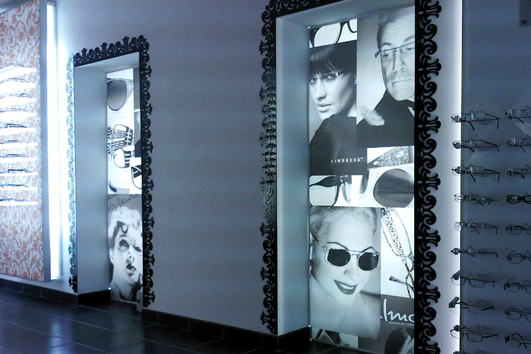 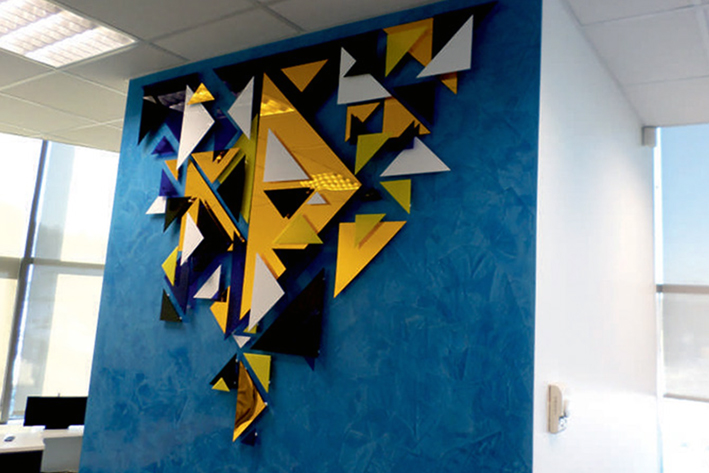 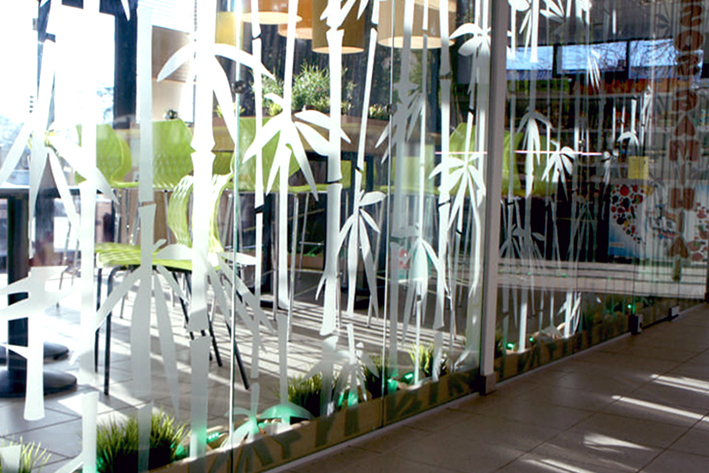 VITRINŲ APIPAVIDALINIMAS
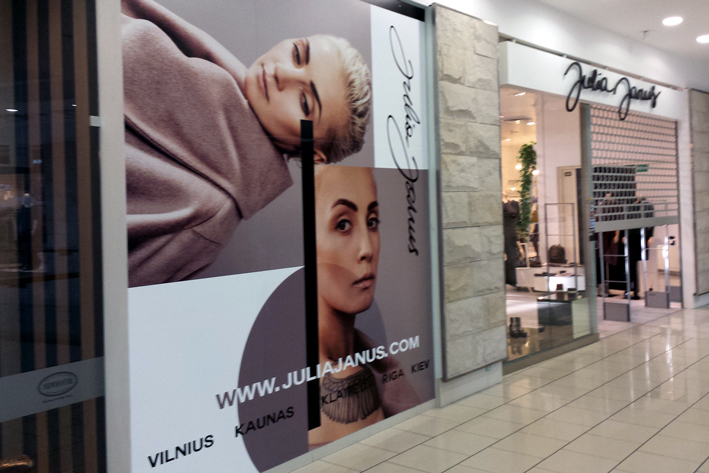 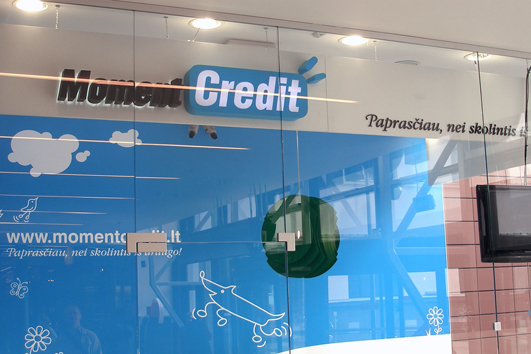 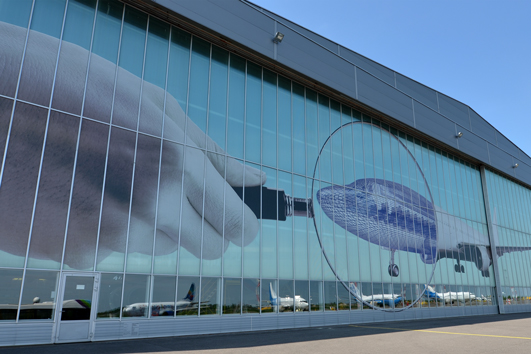 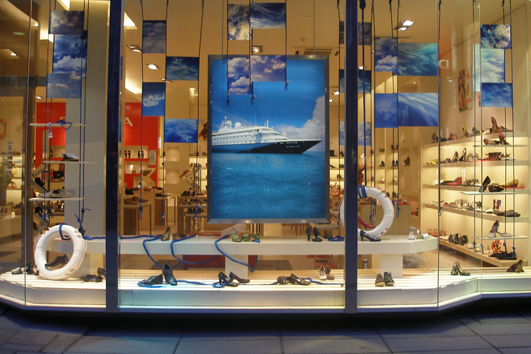 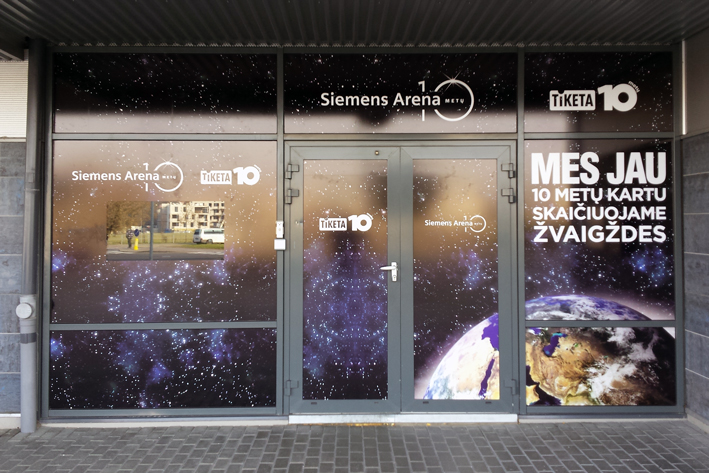 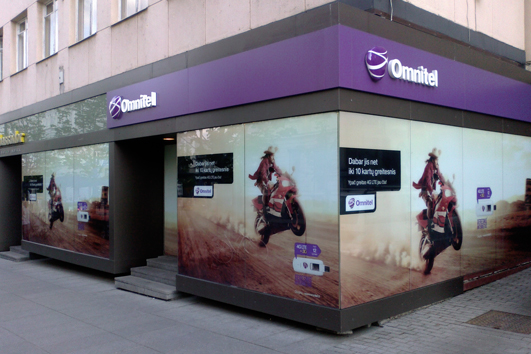 TŪRINĖ REKLAMA
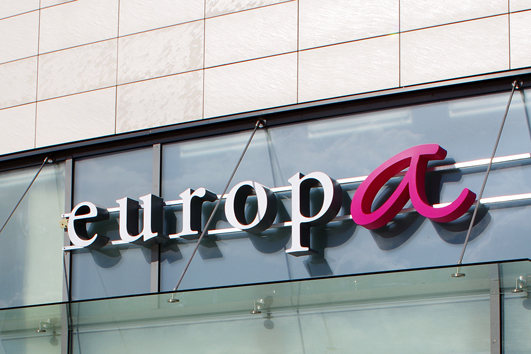 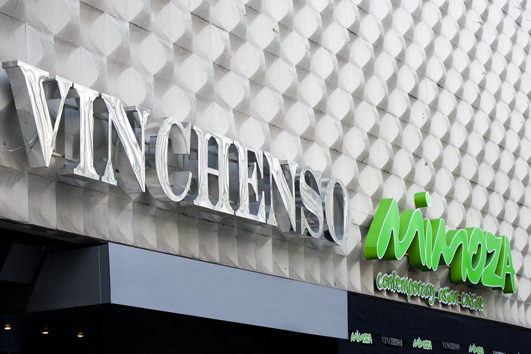 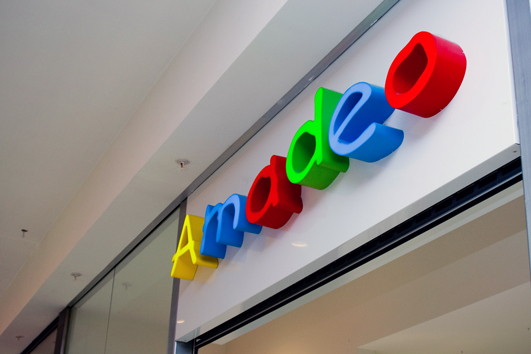 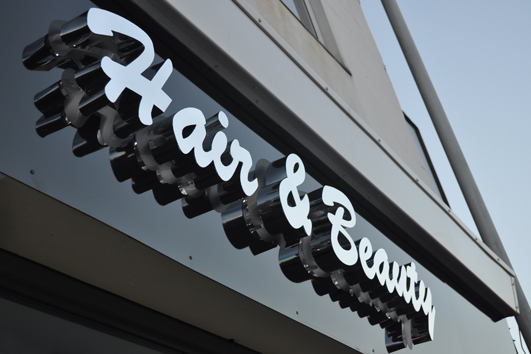 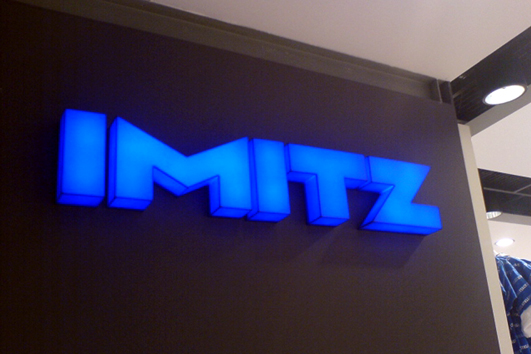 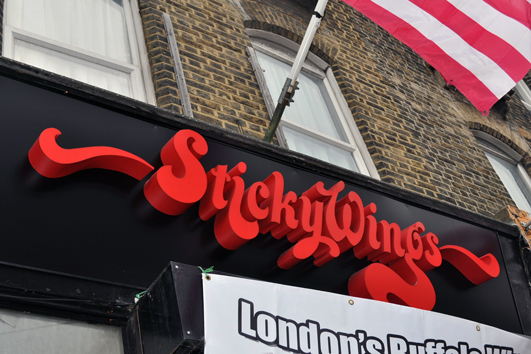 ŠVIESDĖŽĖS
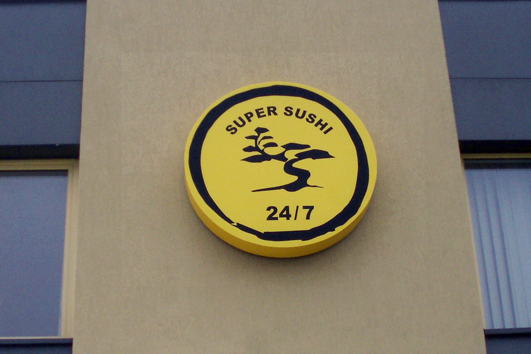 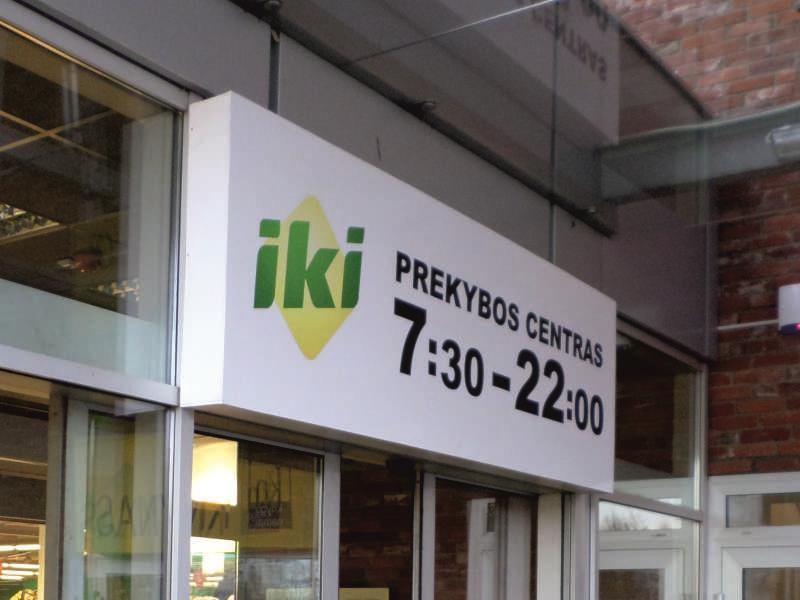 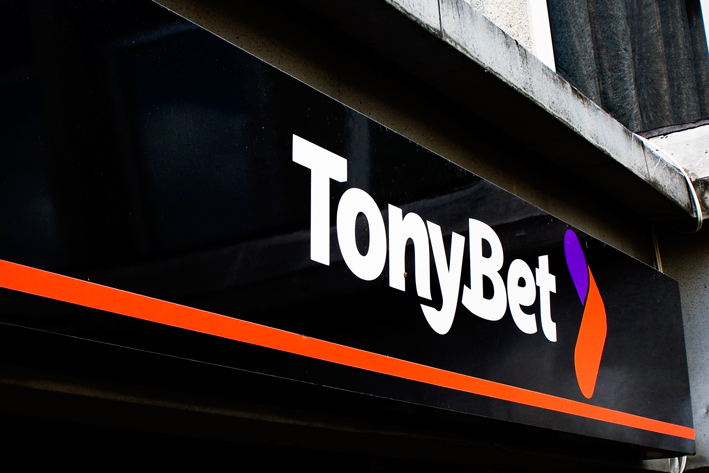 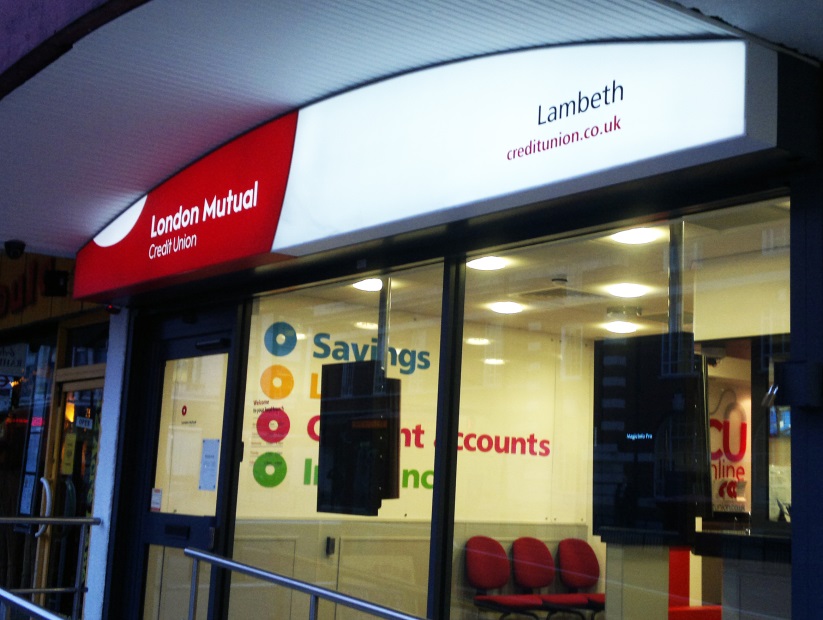 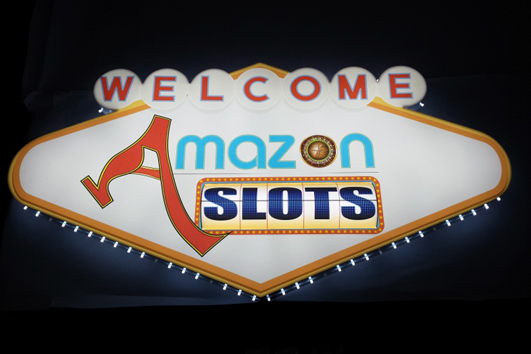 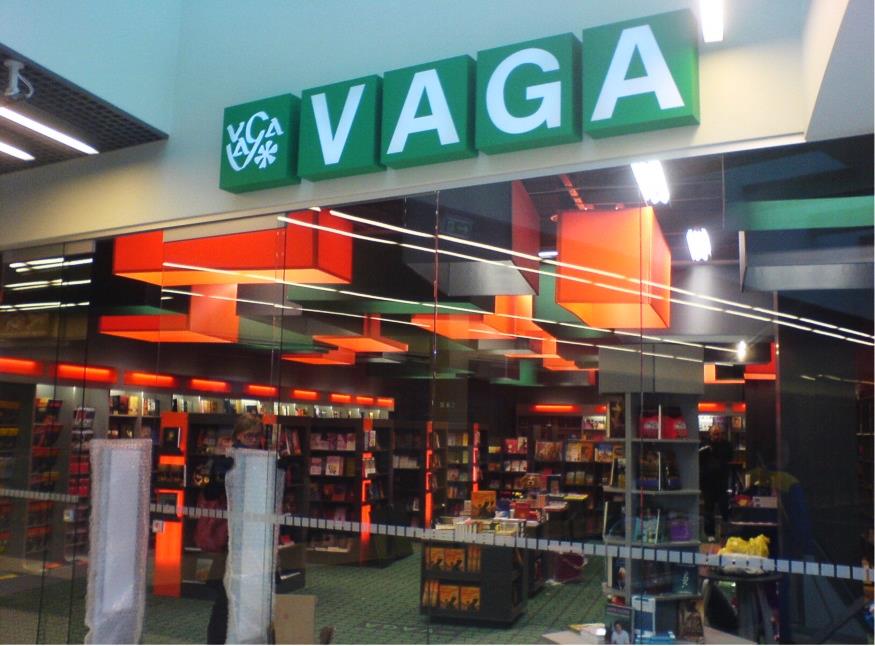 AUTOMOBILIAI
Lengvieji, komerciniai, mikroautobusai
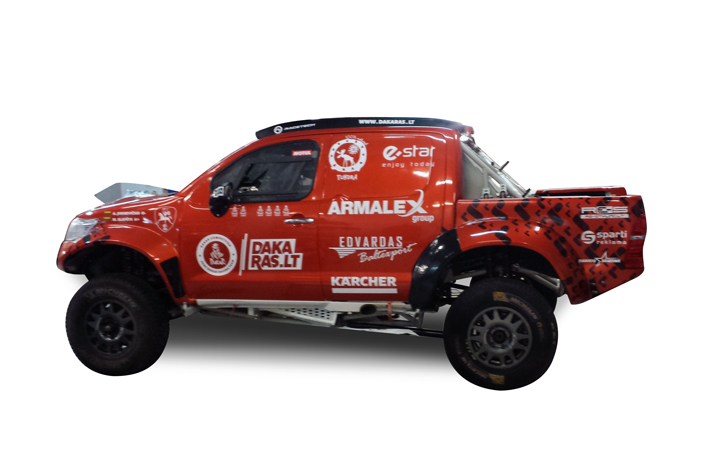 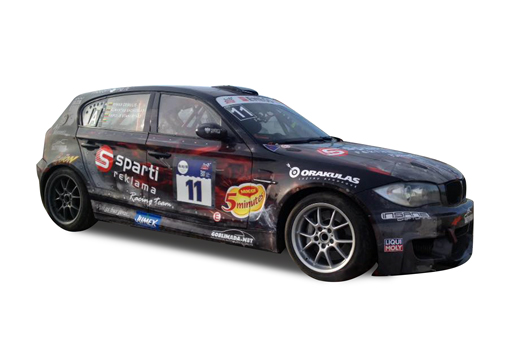 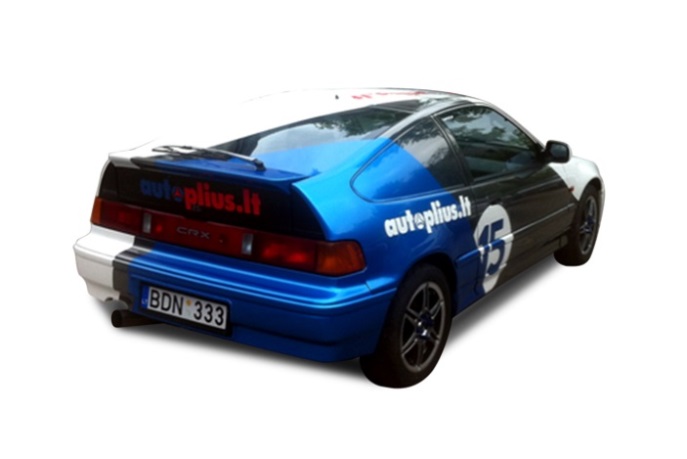 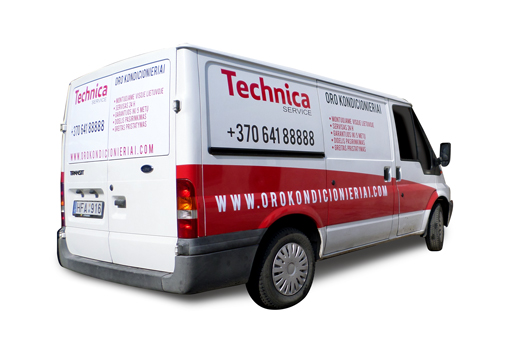 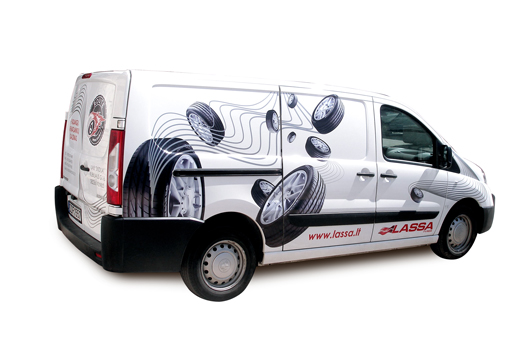 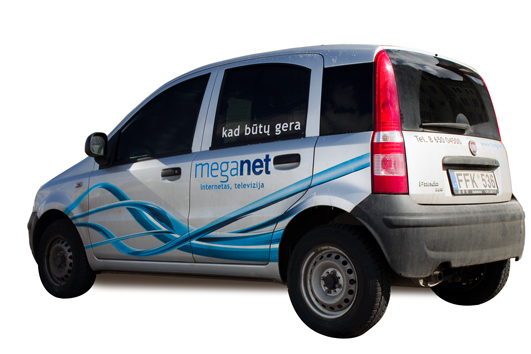 AUTOMOBILIAI
Viešasis transprotas, krovininiai
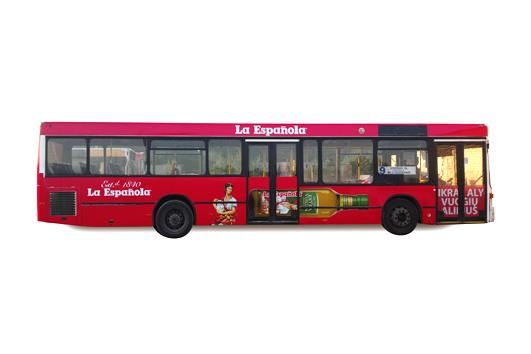 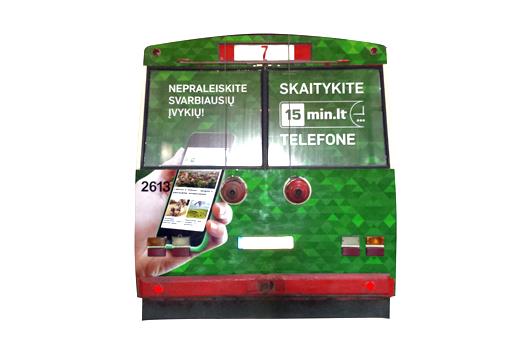 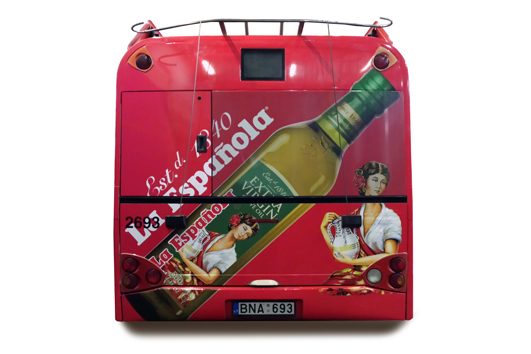 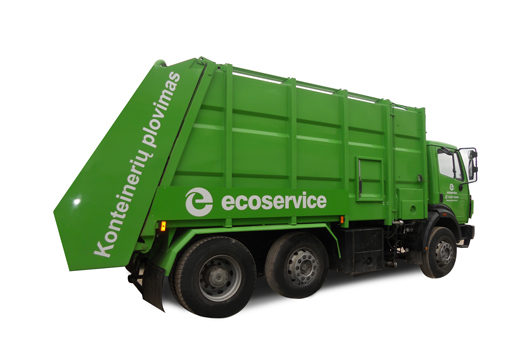 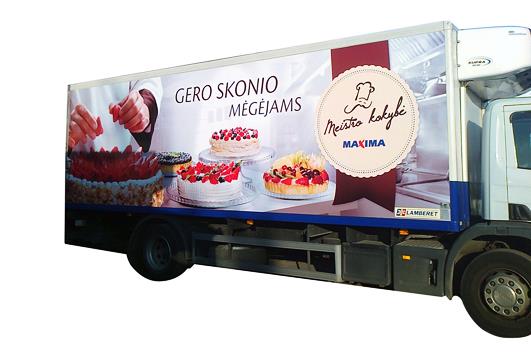 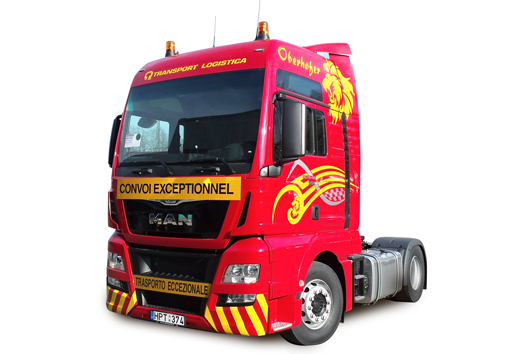 DIZAINO DARBAI
Maketavimo ir dizaino darbai
 Firminio stiliaus sukūrimas – nuo logotipo iki brandbook’o
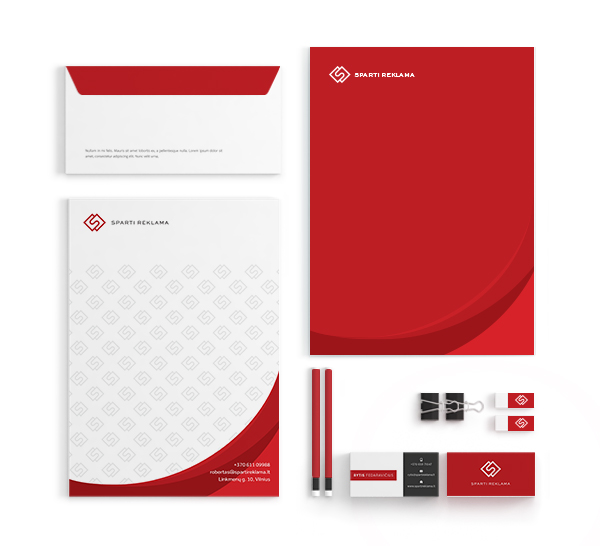 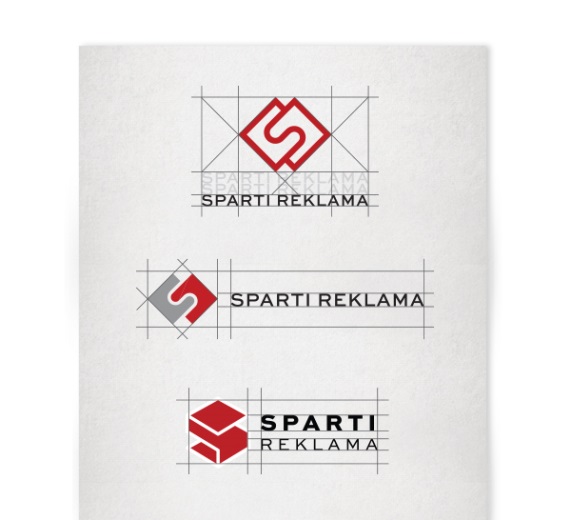 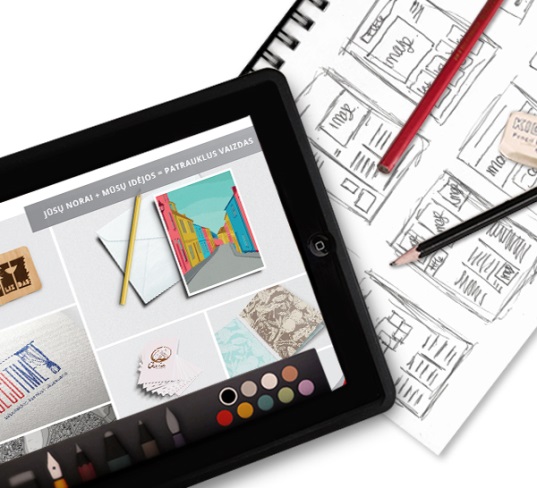 KITOS PASLAUGOS
Antspaudų gamyba (per 1 val.) ir viskas ko reikia įmonės įvaizdžiui
Graviravimas ir pjovimas lazeriu
Verslo dovanos
Montavimas, demontavimas, rekonstravimas
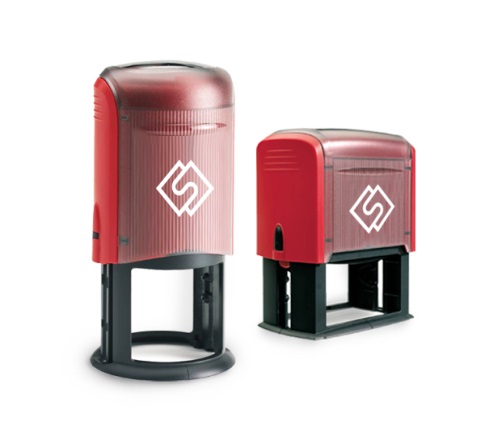 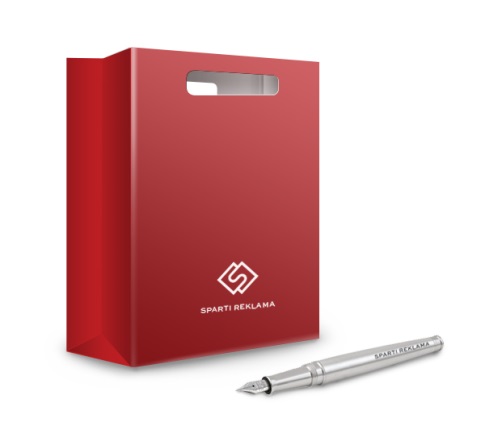 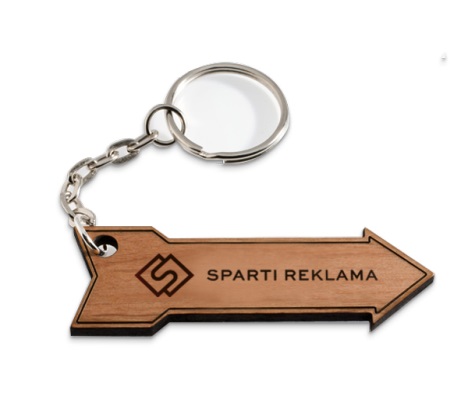 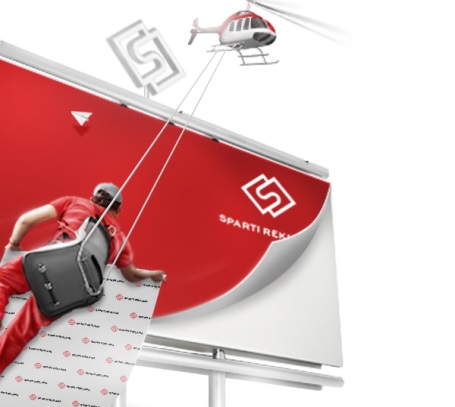 MŪSŲ KLIENTAI
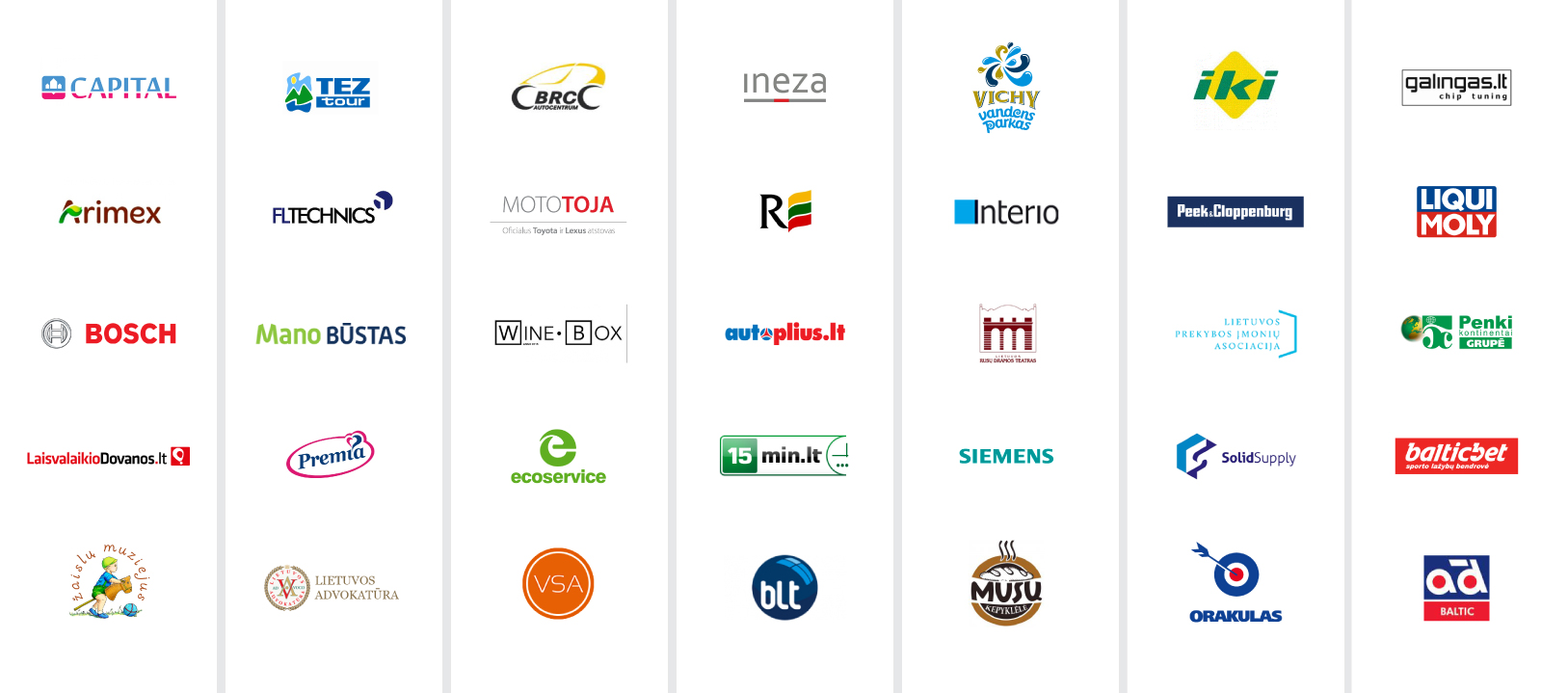 TIK DIRBDAMI KARTU PASIEKSIME EFEKTYVIŲ REZULTATŲ
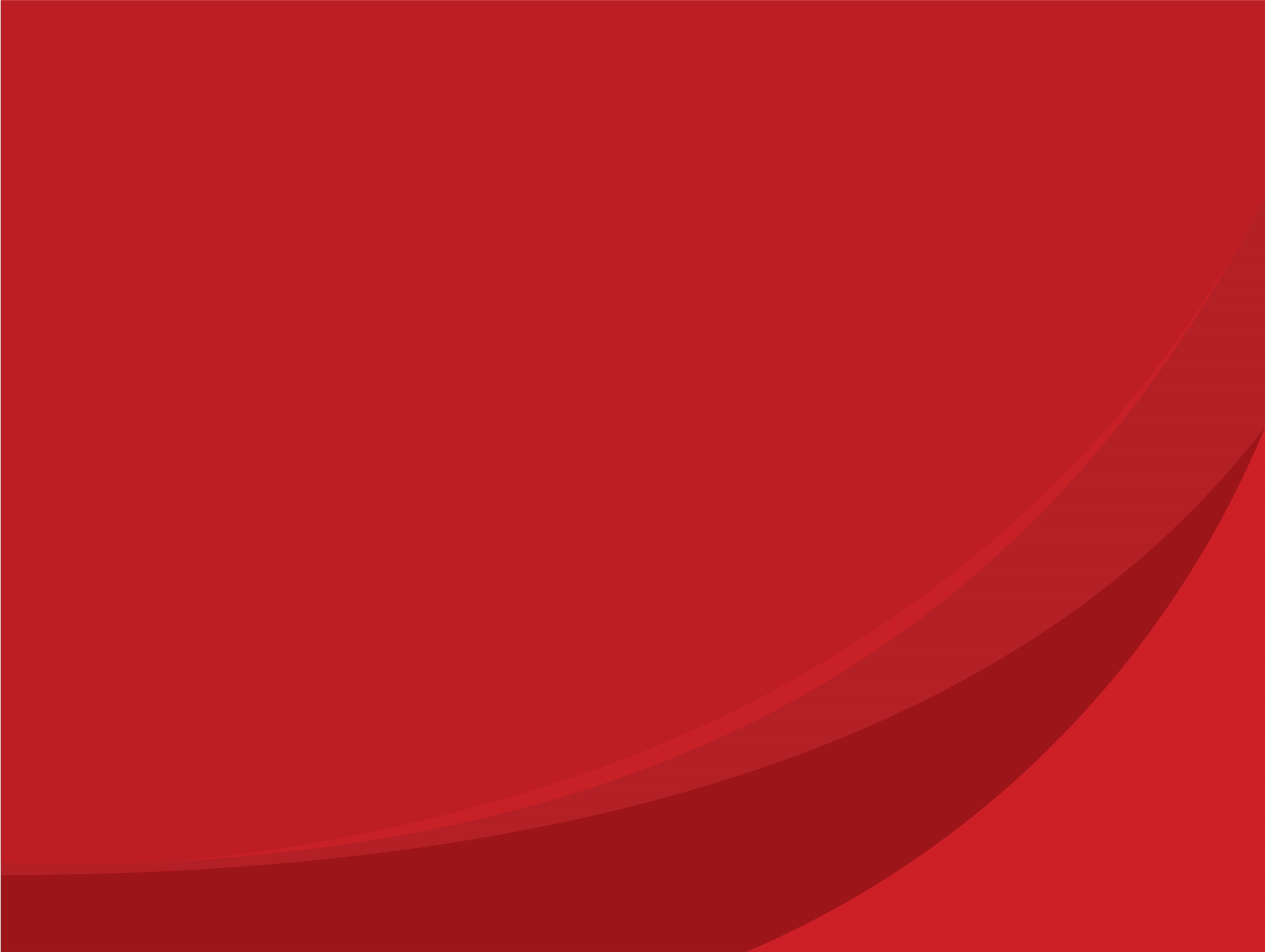 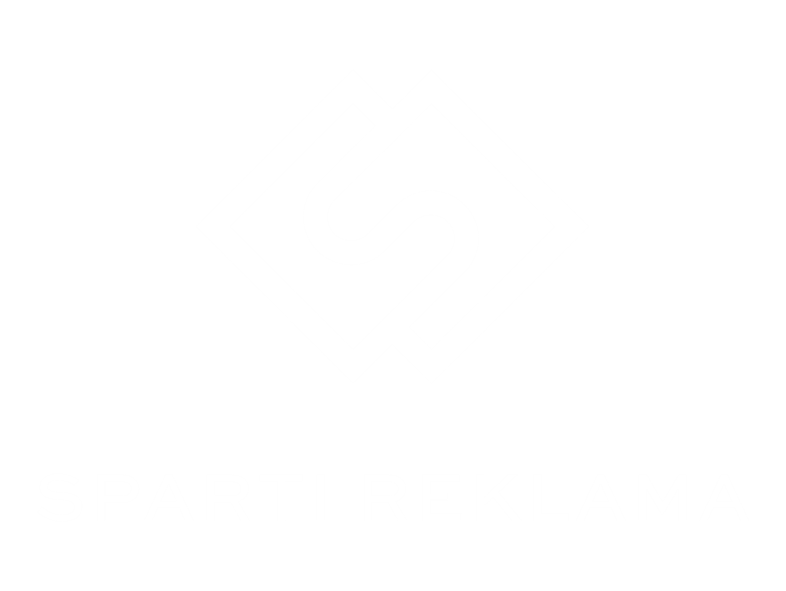 DAUGIAU APIE MUS: 	www.spartireklama.lt

SUSISIEKITE:
rasa@spartireklama.lt  I  Tel. +370 674 43396
Žirmūnų g. 54B, Vilnius